PHP, Javascript, SQL
By Petros Manousis, March 2015
A short example
A simple example with:
 a postgres database back-end
a PHP page at the server
a javascript function that exchanges values via parameter passing with php

Runs at http://pc58.cs.uoi.gr/example/
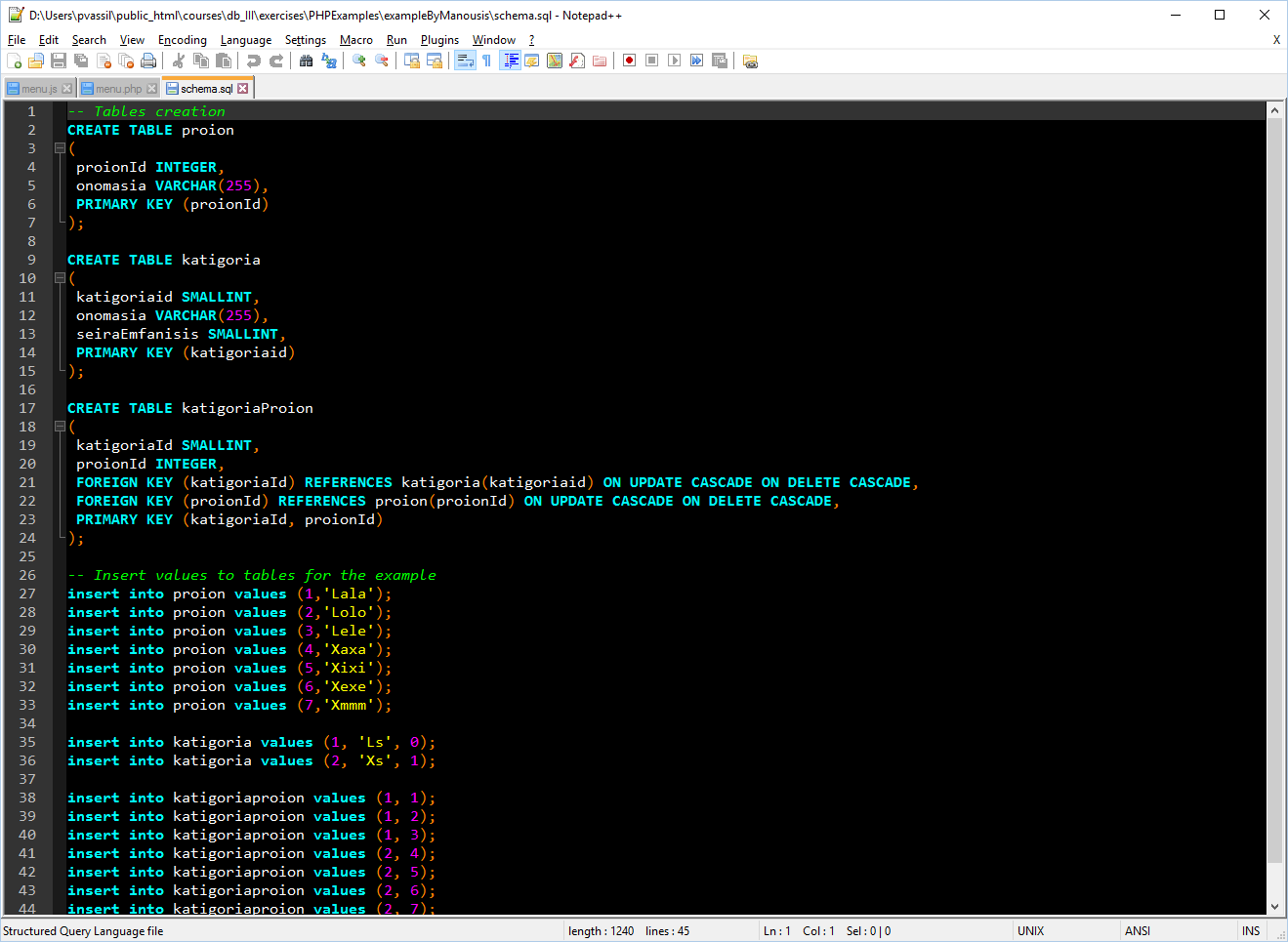 Menu.php
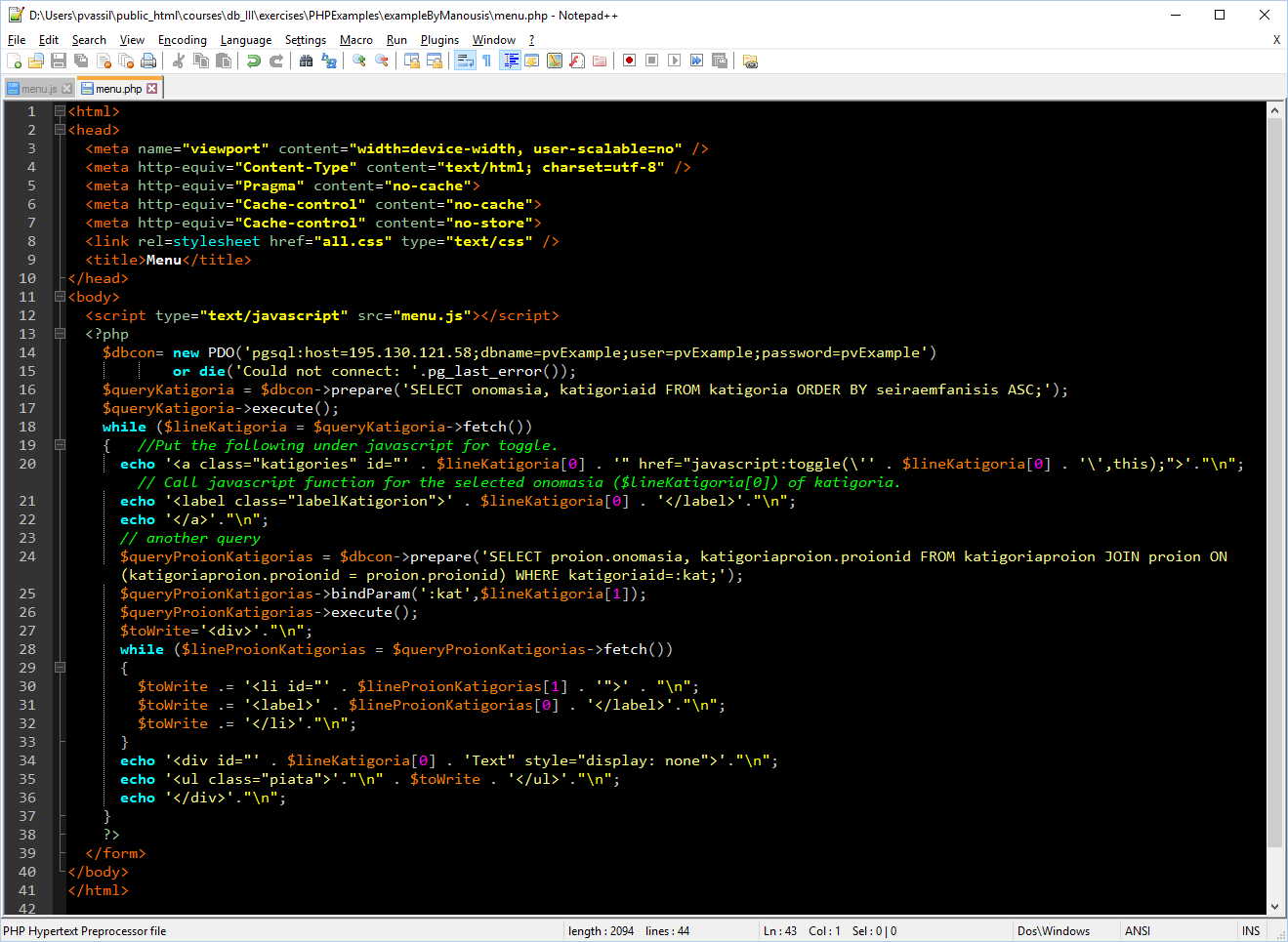 Menu.php
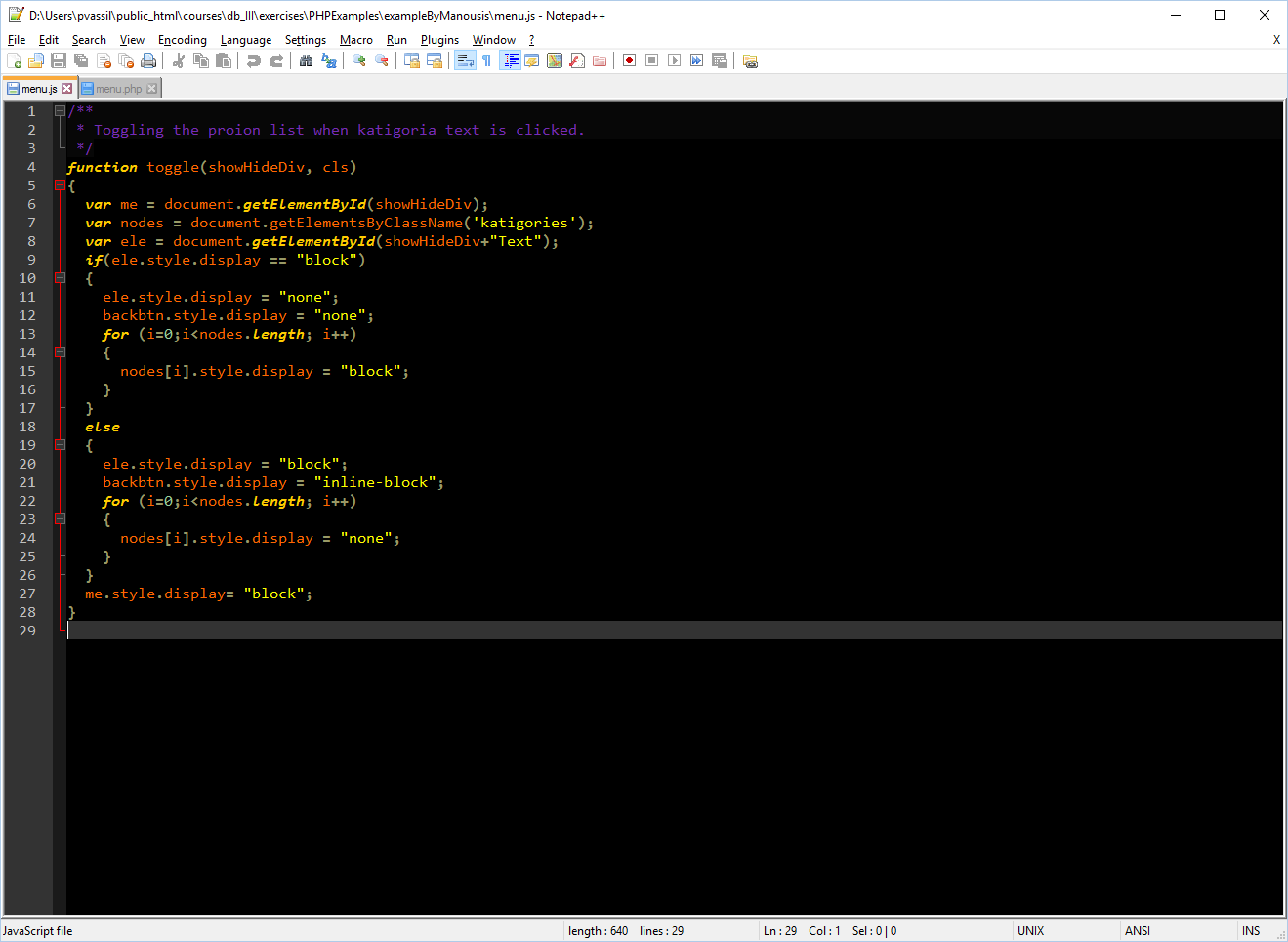 For mySQL: connection// see also http://php.net/manual/en/pdo.installation.php
<?php/* Connect to an ODBC database using driver invocation */$dsn = 'mysql:dbname=testdb;host=127.0.0.1';$user = 'dbuser';$password = 'dbpass';try {    $dbh = new PDO($dsn, $user, $password);} catch (PDOException $e) {    echo 'Connection failed: ' . $e->getMessage();}?>